Osmý týdenCzech for Foreign MU Staff: Beginners 1
Eighth week
1
Kateřina Frecerová
Jak se dnes máte?
2
Kateřina Frecerová
Lekce 3: Jídlo a pití
Lesson 3: Food and drinks
Jaké jídlo a pití v češtině znáte? 
What kind of food and drinks do you know in Czech?

Učebnice str. 22/1, 2
3
Kateřina Frecerová
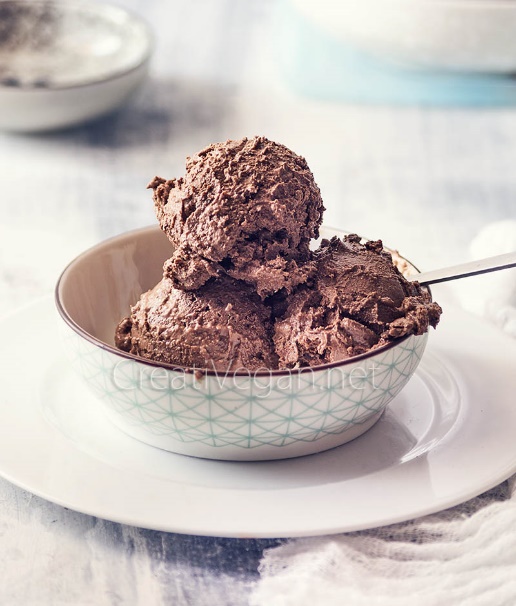 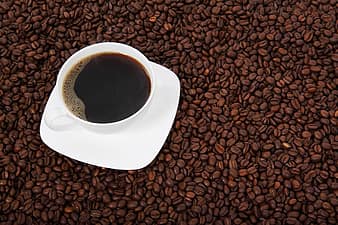 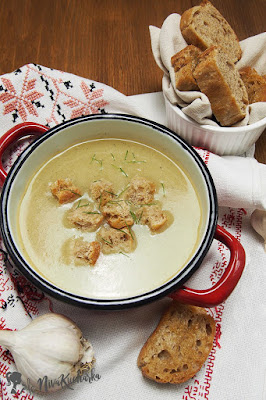 ČERNÁ KÁVA
HRANOLKY (PL.)
ČOKOLÁDOVÁ ZMRZLINA
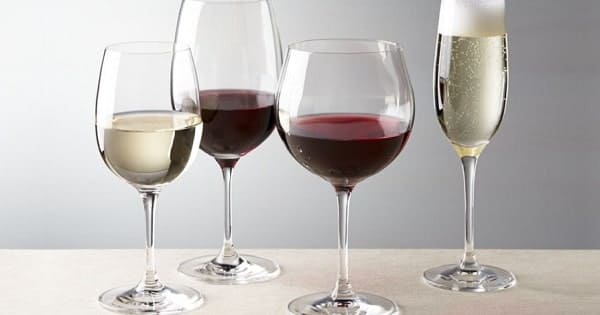 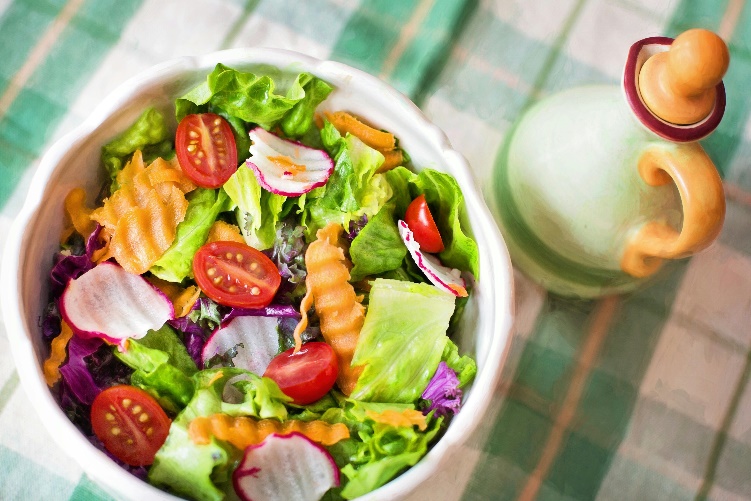 ČESNEKOVÁ (GARLIC) POLÉVKA
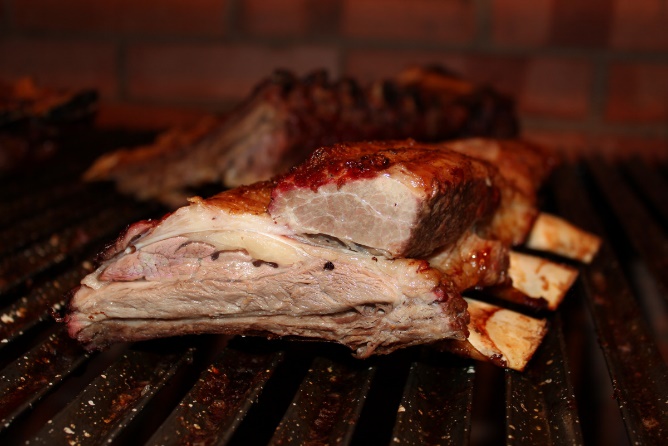 BÍLÉ (A ČERVENÉ) VÍNO
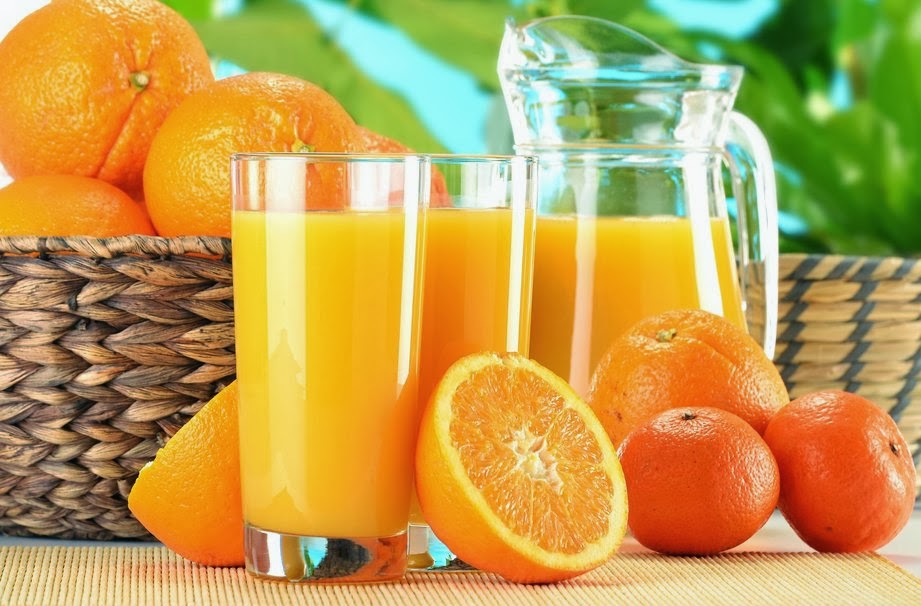 ZELENINOVÝ SALÁT
VEPŘOVÉ MASO (PORK)
POMERANČOVÝ DŽUS
4
Kateřina Frecerová
Tato fotka od autora Neznámý autor s licencí CC BY-NC-ND
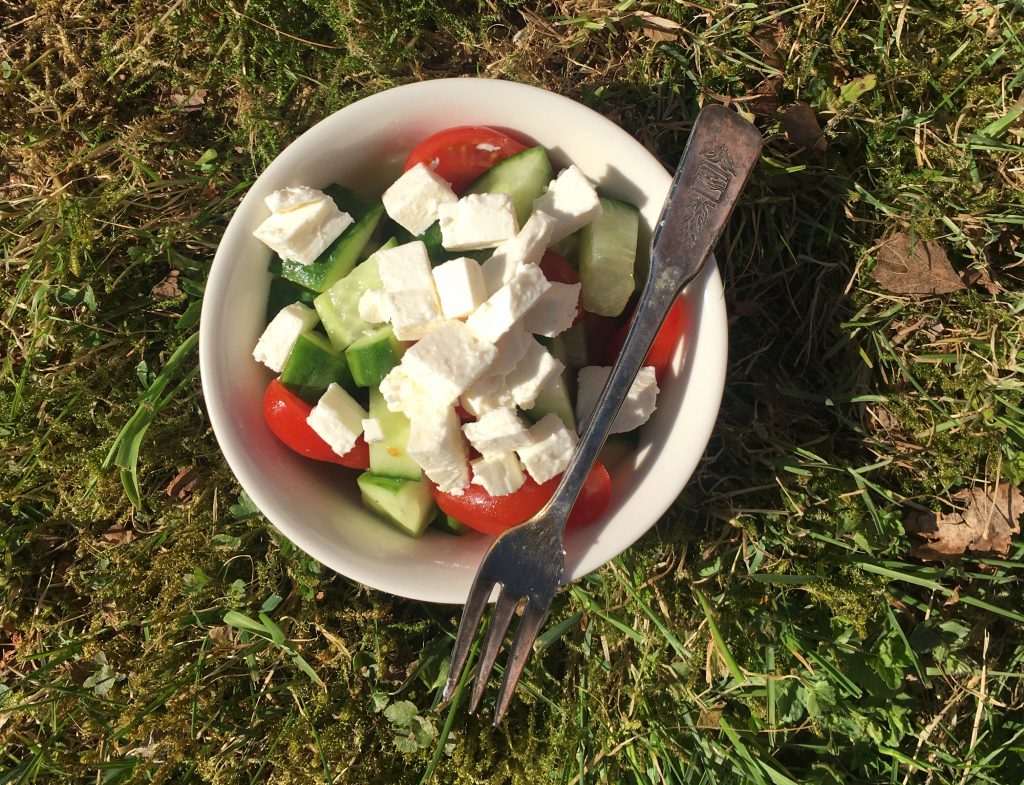 22/ 3 Čtěte (read) a doplňte jídlo (fill in the food from ex. 2)
22/4 AUDIO
22/5 AUDIO
74/6
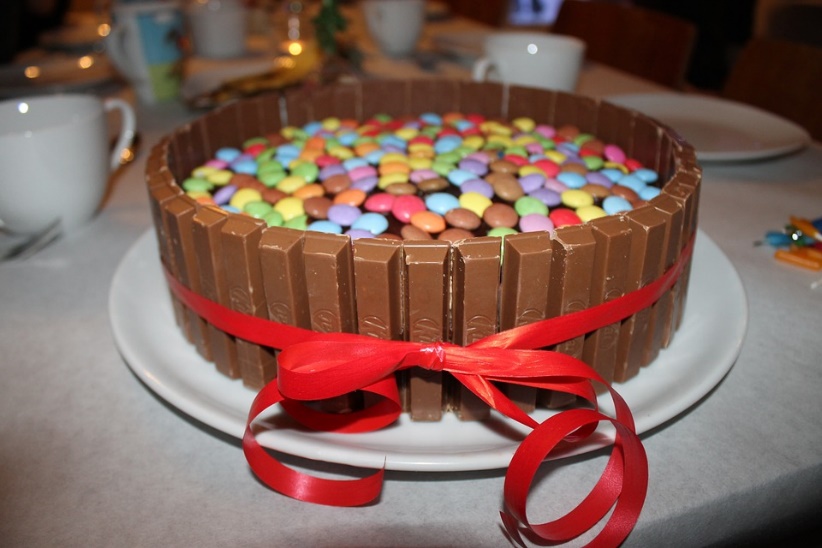 ŠOPSKÝ SALÁT
SMAŽENÝ (FRIED) ŘÍZEK
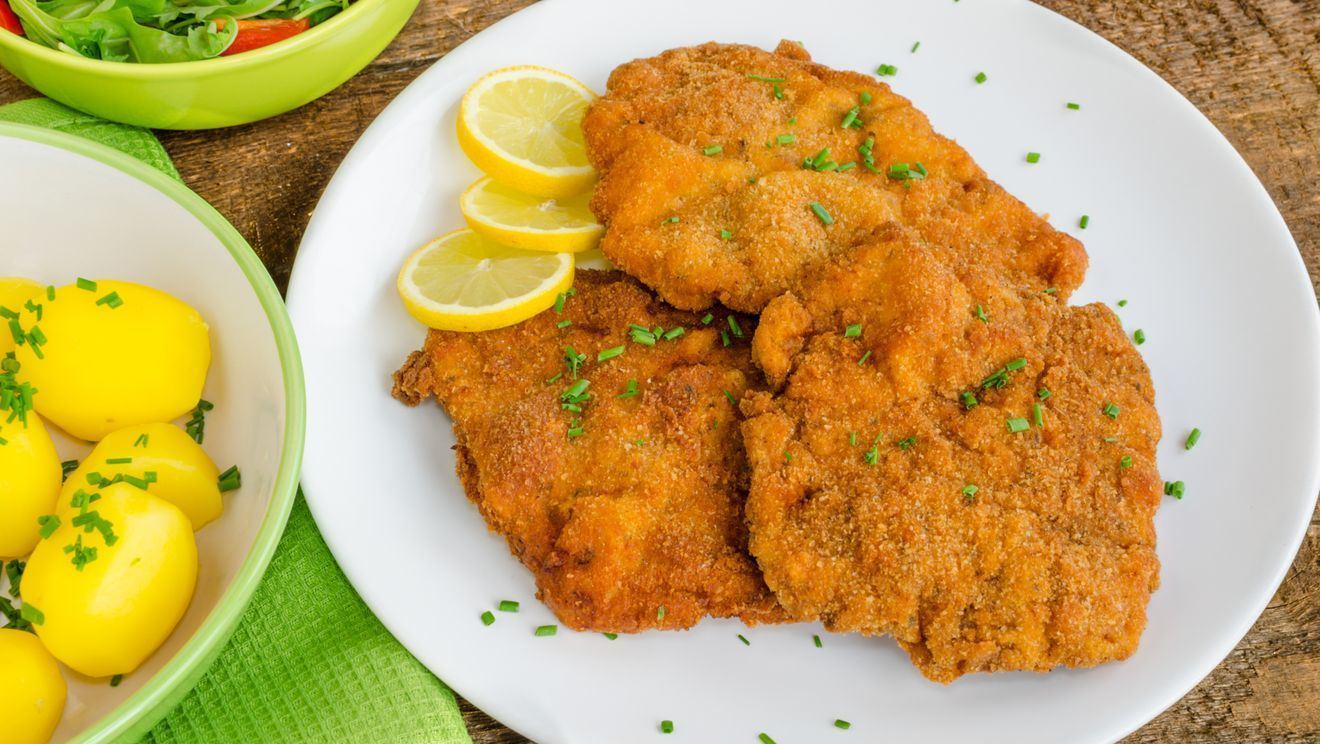 MAĎARSKÝ (Hungarian) GULÁŠ
                                                                                                        DORT
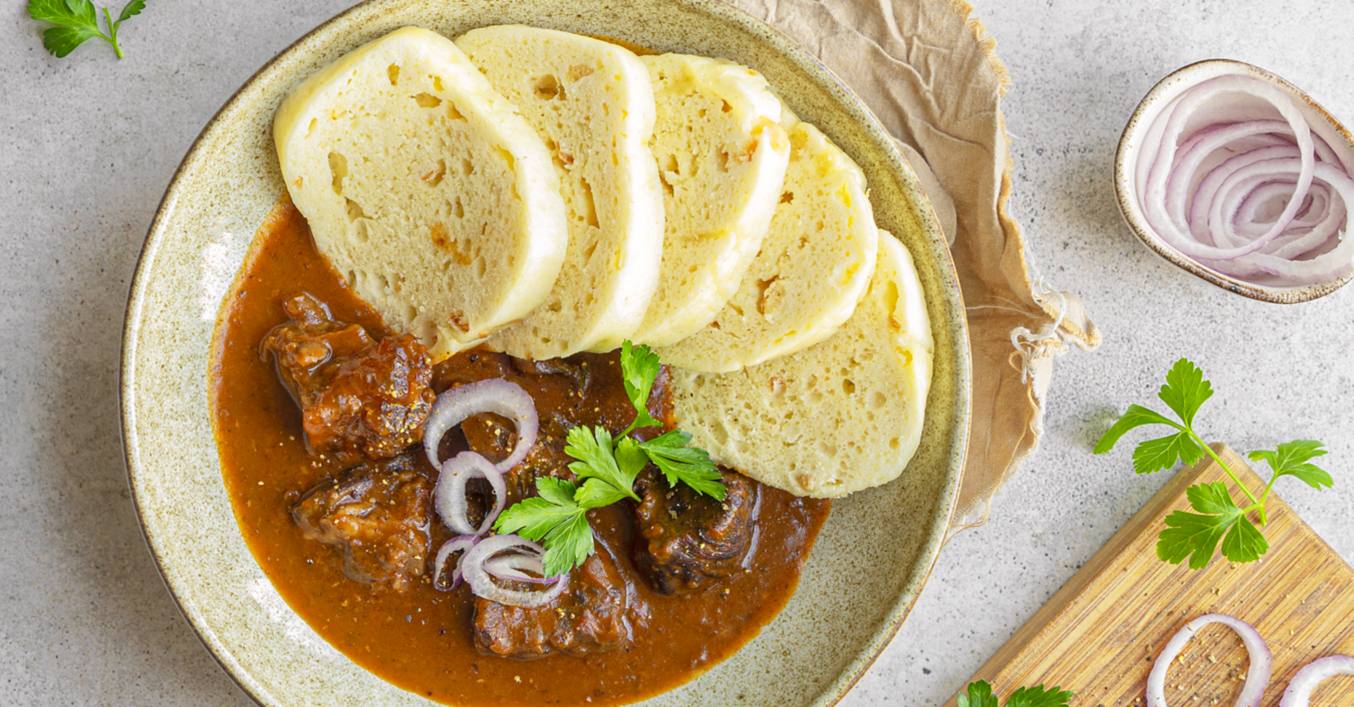 5
Kateřina Frecerová
Nominativ singuláru
Nominative singular
Učebnice str. 23/7
6
Kateřina Frecerová
Nominative = subject, KDO? CO?; verb TO BE

Kdo je to? To je Tom.
Co je to? To je kniha. 
Petr nemluví česky. WHO does not speak czech?  Petr is subject.
Kde je Banka?
Banka je daleko. WHAT is far?  Banka is subject.

Kolik (korun) stojí zmrzlina?  Zmrzlina stojí 25 korun. (subject)
7
Kateřina Frecerová
8
Kateřina Frecerová
What is alive?
MASKULINUM ANIMATE
„things“ and creatures that look like people, have human form (sněhulák = a snowman, anděl = an angel, upír = a vampire)
creatures that have animal form (vlkodlak = a werewolf, jednorožec = an unicorn)
people
animals (NOTE  Baby animals ARE ALWAYS neutrum  štěně = a puppy, kotě = a kitten, hříbě = a foal, slůně = a baby elephant)

If PLANTS are masculine, they are INANIMATE (even though plants are alive).
9
Kateřina Frecerová
Biological gender is important VS grammatical gender
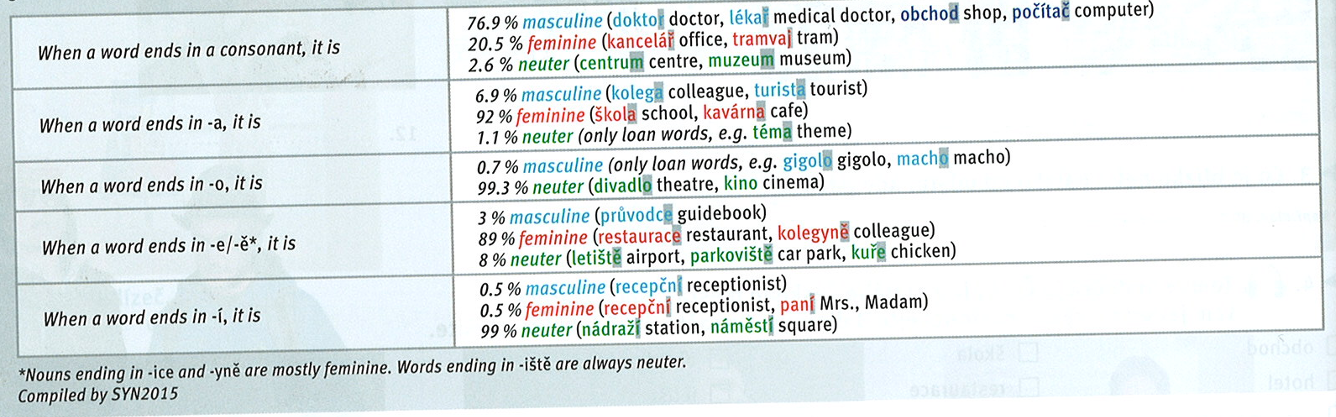 10
Kateřina Frecerová
Učebnice 23/8
Učebnice 23/9
74/7, 11






23/ 11, 12
11
Kateřina Frecerová
Lekce 3: Restaurace
Str. 24/ 1+2 (AUDIO), 3
12
Kateřina Frecerová
učebnice str. 24/oranžová bublina + 24/6
When you order food in restaurant, you can avoid unknown case endings by using these expressions + acc. Sg.

When to use?
Chci dva hrnečky (two different cups). X Chci dvakrát tento hrneček (twice the same cup).

2) We will have two coffees.   Dáme si dvakrát kávu (sg. acc.). 
                                                Dáme si dvě kávy (pl. acc.).
13
Kateřina Frecerová
KOLO
14
Kateřina Frecerová